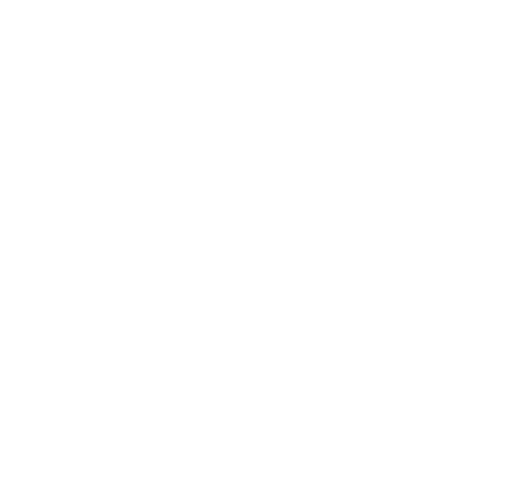 Ich möchte, dass einer mit mir geht
 
       Liederbuch: Evangelisches Gesangbuch

       Lied Nr. 209, Strophen 1 bis 4
Ev. Gesangbuch, Lied 209, Strophe 1
Ich möchte, dass einer mit mir geht,
   der’s Leben kennt, der mich versteht,
der mich zu allen Zeiten kann geleiten.
   Ich möcht', dass einer mit mir geht.
Ev. Gesangbuch, Lied 209, Strophe 2
Ich wart', dass einer mit mir geht,
   der auch im Schweren zu mir steht,
der in den dunklen Stunden mir verbunden.
   Ich wart', dass einer mit mir geht.
Ev. Gesangbuch, Lied 209, Strophe 3
Es heißt, dass einer mit mir geht,
   der’s Leben kennt, der mich versteht,
der mich zu allen Zeiten kann geleiten.
   Es heißt, dass einer mit mir geht.
Ev. Gesangbuch, Lied 209, Strophe 4
Sie nennen ihn den Herren Christ,
   der durch den Tod gegangen ist;
er will durch Leid und Freuden mich geleiten.
   Ich möcht', dass er auch mit mir geht.
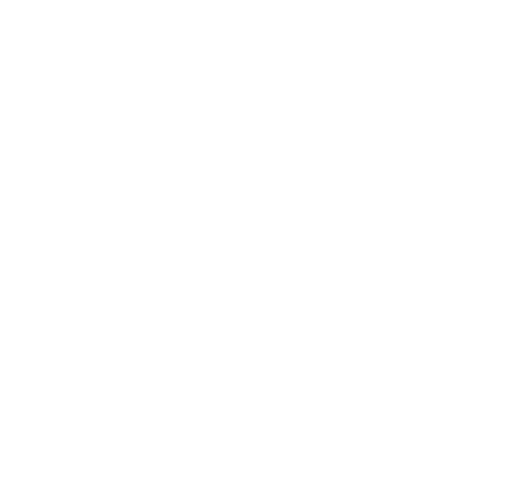